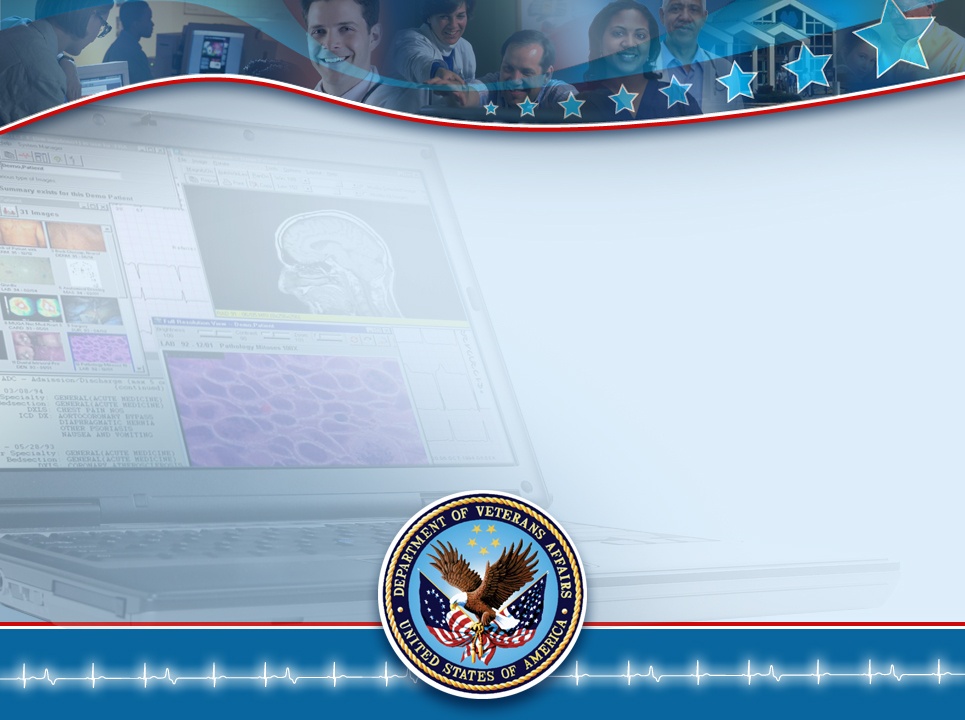 Veterans Homelessness Prevention Demonstration Program – VHPD
November2012
VHPD- Primary Responsibilities
Conduct outreach to locate eligible veterans
Determine eligibility based on minimum service requirement.
Partner with Vet Center, HUD grantee and DOL
Provide information and assistance for Healthcare, benefits and financial assistance (pension and compensation)
Conduct or arrange for clinical assessments

Selected sites:
Camp Pendleton, San Diego, CA
Fort Hood, Killeen, TX
Fort Drum, Watertown, NY
Joint Base Lewis-McChord, Tacoma, WA
MacDill Air Force Base, Tampa, FL
18 December 2012
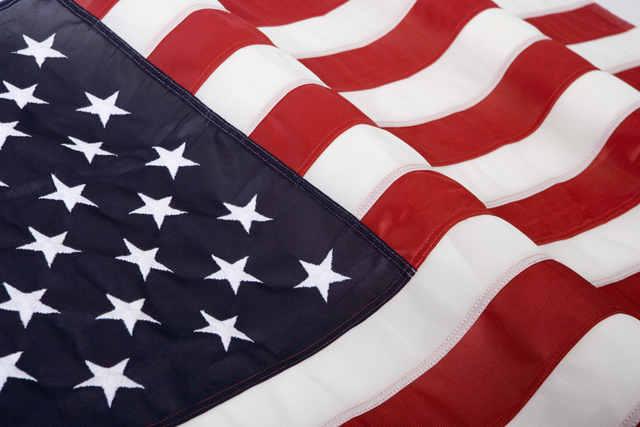 Department of Veterans Affairs
VA Project Staff
VHPD Coordinator
Case Manager
Peer Support
Program Assistant
Vet Center Staff
Peer Support/Outreach Specialist
Find a Vet Center near you (there are over 300):
http://www2.va.gov/directory/guide/vetcenter_flsh.asp

*	These staff members work in collaboration with HUD grantee and DOL partners to provide services to eligible clients
3
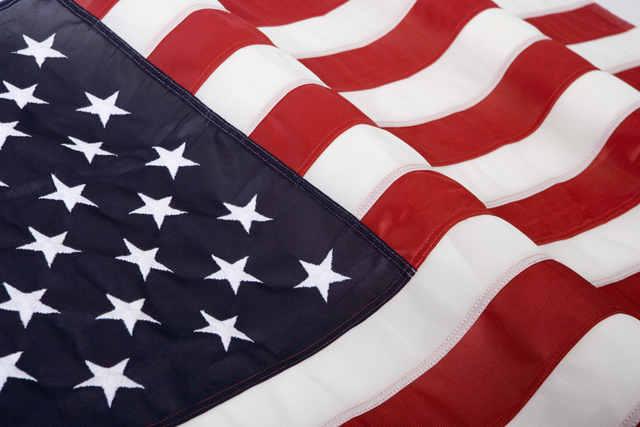 VHPD….identify, assist and prevent homelessness
Program Design
Case Management
Credit Repair
Family Services 
(HUD Grantee and Vet Centers)
3 to 18 months
Temporary
(HUD grantee)
Healthcare (VHA)
Comp and Pension
(VBA)
Education and Job Training
DVOP
HVRP
(DOL and other community partners)
Program Development
Centralized Access Point
Coordinated Outreach
Person Centered Case Management
focused on housing stabilization
 linkage to community resources and mainstream benefits
plan to prevent future housing instability
Serve an estimated 2000 veterans households over the course of the project
Includes major evaluation component
18 December 2012
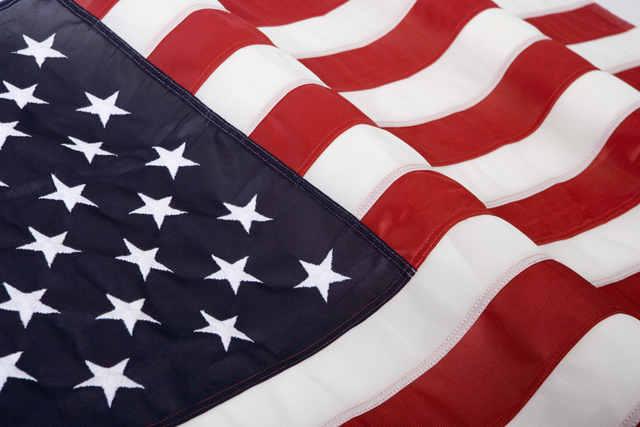 Central Point of Access
6
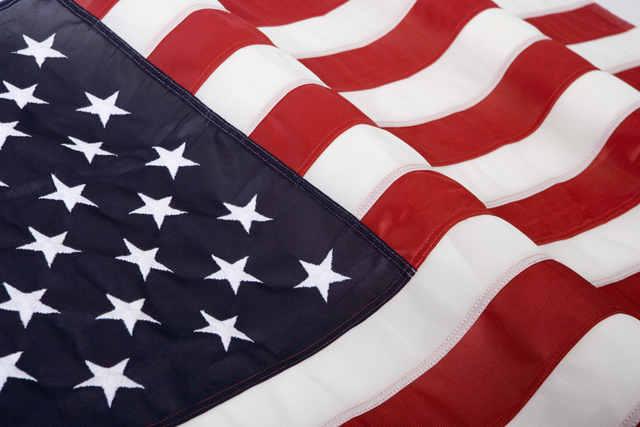 Example of program design in one of the 5 sites :Central  Texas Veterans Homelessness Prevention Demonstration Program
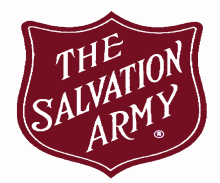 Evaluation Follow up
(3 partners) 
Reassess or Discharge Plan to Ensure Stability
Housing, Employment/Income
Stabilized (TSA & DOL)
Case Management
Healthcare & Clinical
Service Needs Addressed
(VA)
Child Care Plan
Service Plan
Homeless Prevention Rapid Re-Housing Plan
Employability development Plan
Department of Labor Texas Veterans Commission
VA Healthcare & Clinical Services Stabilization Plan
Employment Training Education Plan
Housing Supportive Services Assessment
Salvation Army VHPD Case Management
Eligibility Assessment VA Health Care Psychosocial Assessment
Veterans Affairs
Single Adults & Families
Veteran Health Care
VA OEF/OIF Staff HCHV Outreach
Local 
Shelters
VA Clinics &
 VA Supportive Housing
Community Agencies & Veteran Organizations
National Call Center Homeless Veterans
Outreach and Access
3/1/11 thru 10/30/12
Questions??
Robert Thompson
VHPD Project Coordinator
SSVF Regional Coordinator, Great Lakes
Ph: 412-954-5378
Cell: 412-335-8966
Email: robert.thompson2@va.gov
18 December 2012